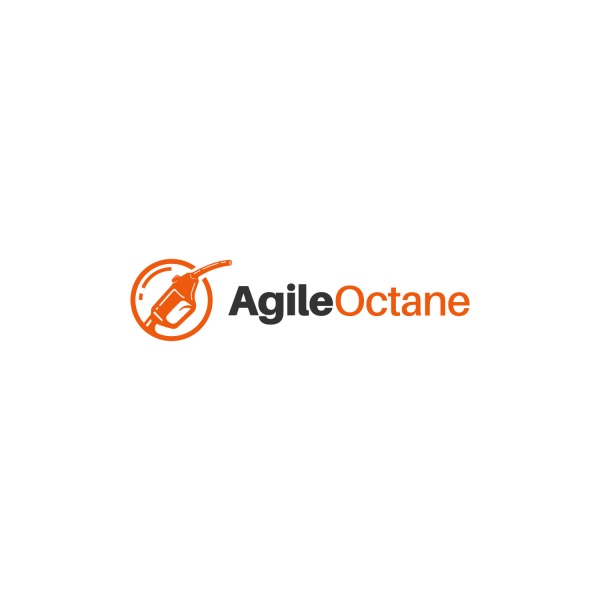 Introduction to BDD
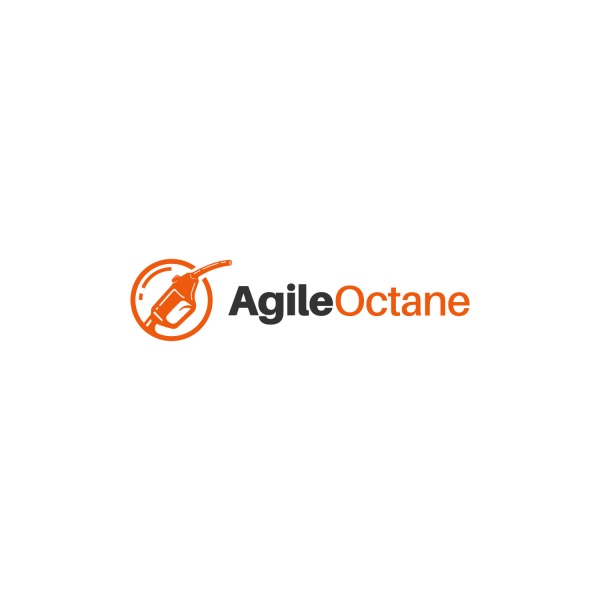 “BDD is a second-generation, outside-in, pull-based, multiple-stakeholder, multiple-scale, high-automation, agile methodology. It describes a cycle of interactions with well-defined outputs, resulting in the delivery of working, tested software that matters.”
-Dan North 2009
Where did BDD come from?
TDD was first

BDD better defined “what” to test
Core Concepts
uses dsl (domain specific languge)
leverage red/green/clean from TDD
usually integrated with a tool
Typical Specification has two parts
Acceptance Criteria
Initial condition
Trigger event
Expected Outcome
Often Gherkin (given/when/then)
Story/Narrative
Who
What
Why
Examples
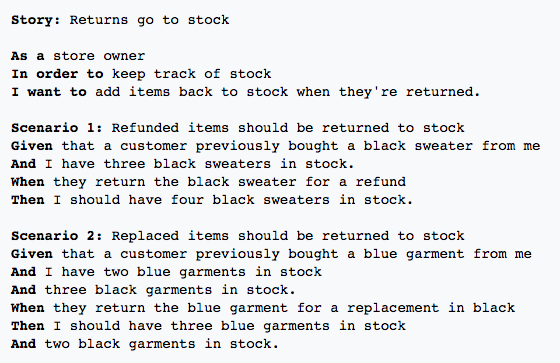 Specialized Tooling
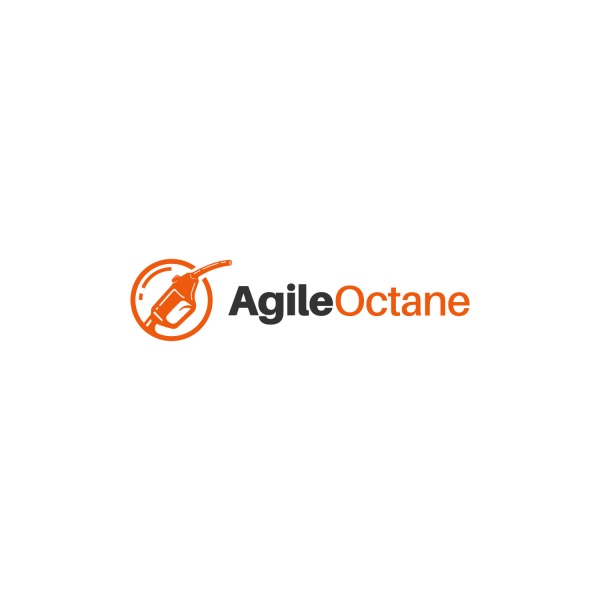 What do the tools do?
Reads the document
Understands key words ex:“then”
Clauses transformed to test parameters with help from developers
Executes the test scenarios
Examples
Jbehave
Rbehave
Cucumber
Rspec
JDave
What are the benefits?
Better collaboration
High visibility – common language
Software design follows biz value
users more satisfied
More confident devs
Higher quality and lower cost